Variation in retroduplications (pseudogenes) within human population: summary and future directions
Alexej Abyzov
1
Paired-ends
Read sequencing
Studied genome
Tandem
duplication
Deletion
Insertion
Inversion
MEI
Reference genome
Read mapping
Mobile
element
sequence
library
Split-read
…
Read sequencing
Studied genome
Tandem
duplication
MEI
Deletion
Insertion
Inversion
Retroduplications
Reference genome
Read mapping
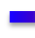 Read-depth
Genotyping
Read sequencing
Studied genome
Deletion
Duplication
Deletion
Insertion
Reference genome
Breakpoint
sequence
library
Mapped read count
…
2
[Speaker Notes: Insertions/deletion are extreme reference bias.]
Retroduplication variation (RDV)
mRNA
Retroduplications
Gene
…
Reference
…
Person 1
…
Person 2
Known retroduplication
…
Person 3
. . .
…
Reference
…
Person 1
…
Person 2
Novel retroduplication
…
Person 3
. . .
mRNA
3
Abyzov et al., in press
Novel retroduplication
Gene
Read pairs
1                                  2                             3                                      4
…
Alignment to
the reference
Reference
…
…
3
Unaligned reads
Aligned
reads
Evidence
from alignment
Splice-junction library
…
Evidence
from cluster
4
1
Abyzov et al., in press
…
2                                            3                                             4
1
Evidence from
read depth
4
Zero level
[Speaker Notes: Split-read and paired-end approaches]
NA12878 (CEU)
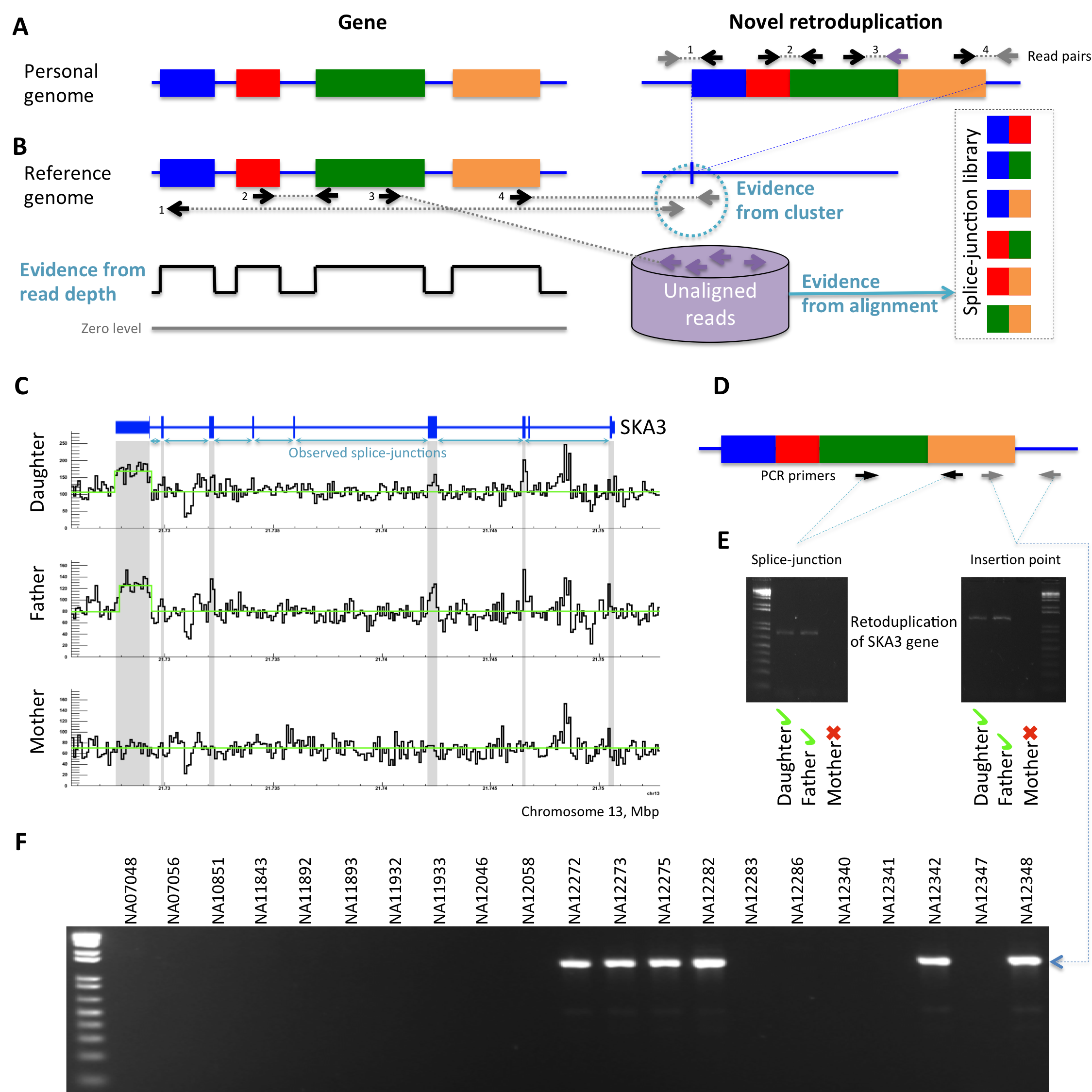 Populations
6-11 per person!
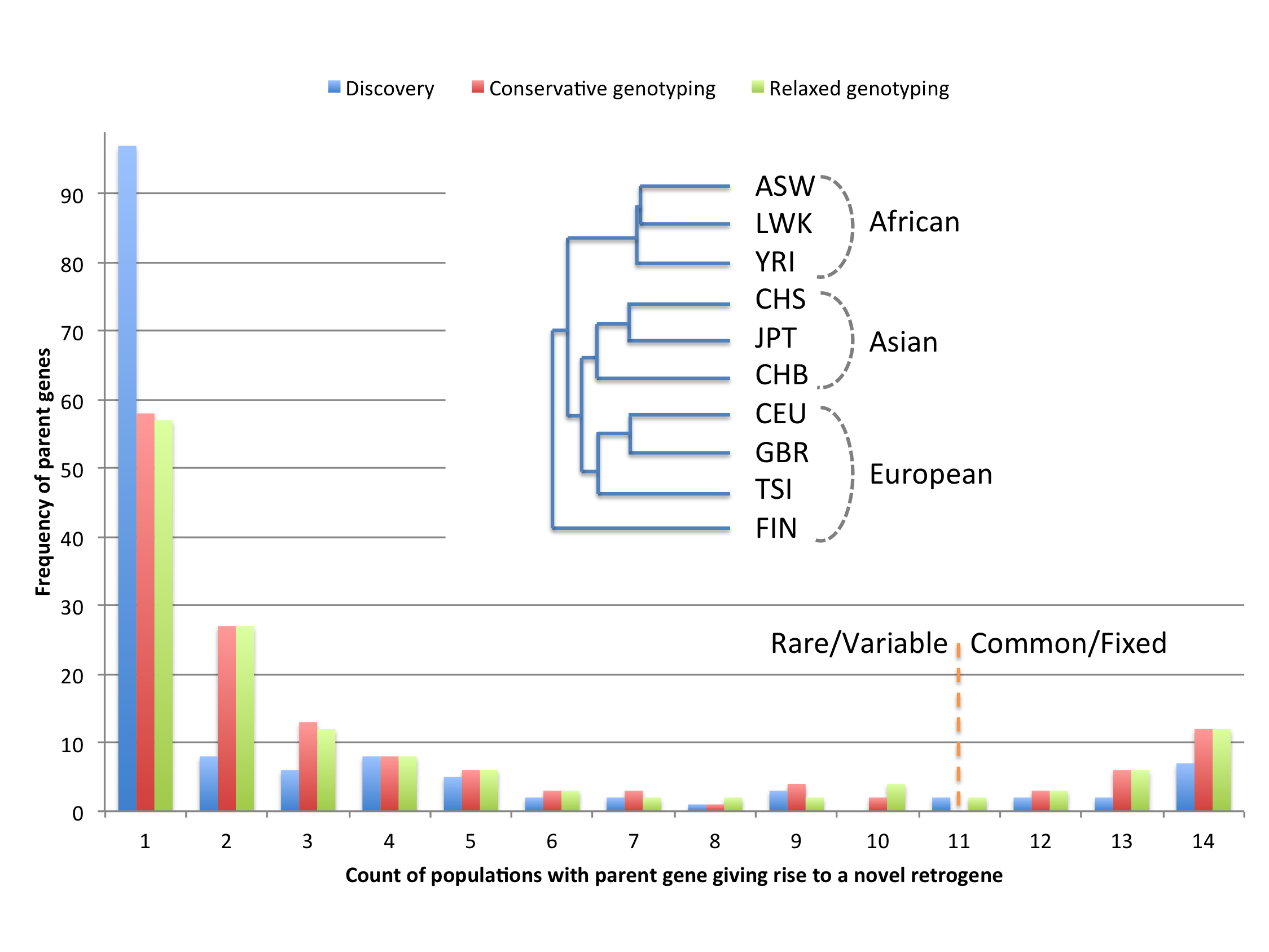 5
Abyzov et al., in press
Supported slice-junctions
CDC27 gene
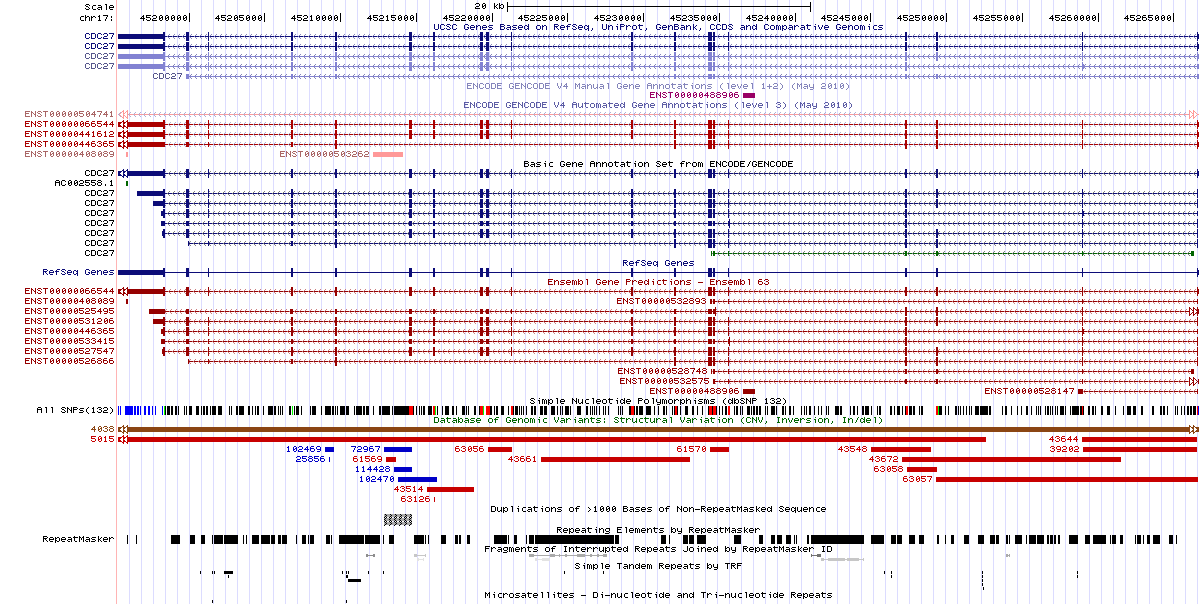 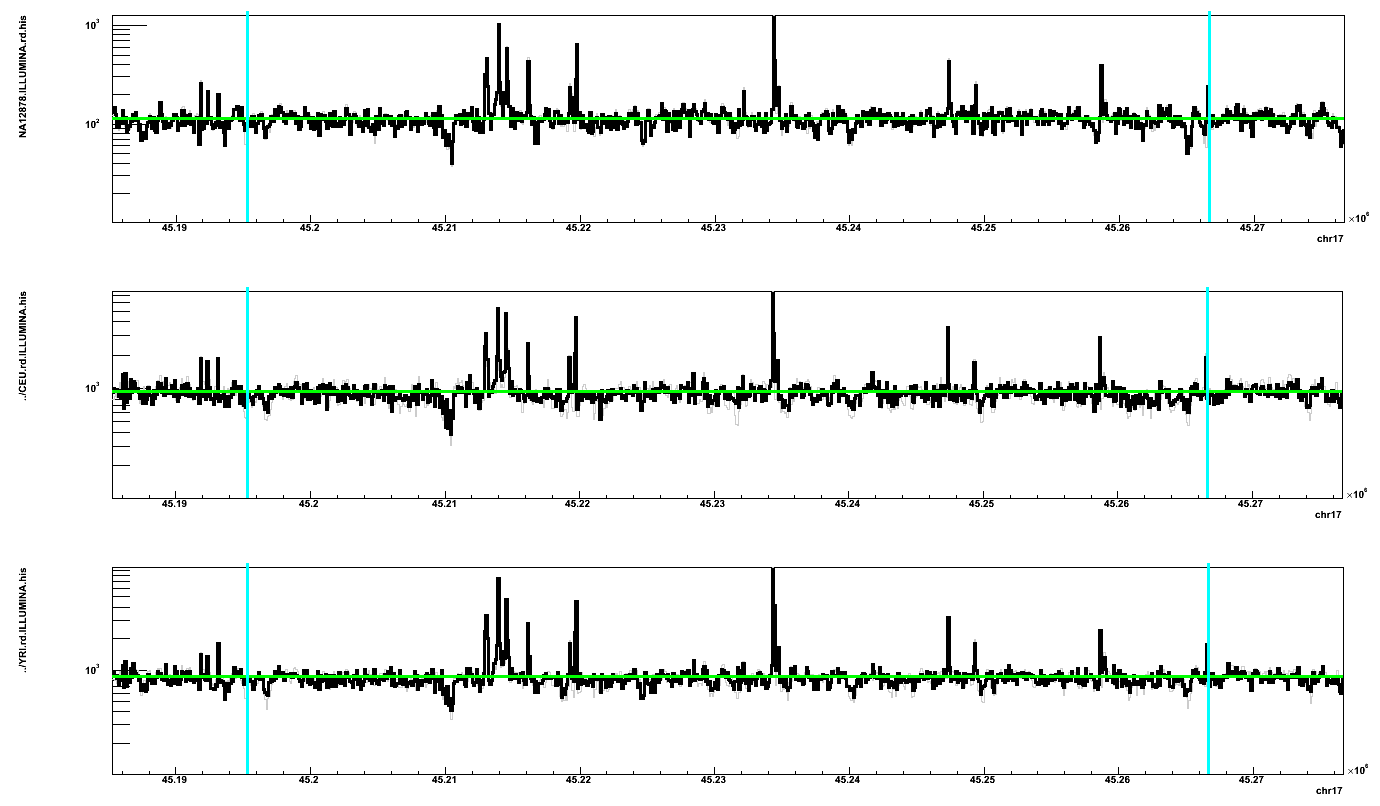 Known exons
Possible unknown exons
88 YRI samples                      80 CEU sample                     NA12878 (CEU)
Chromosome 17, Mb
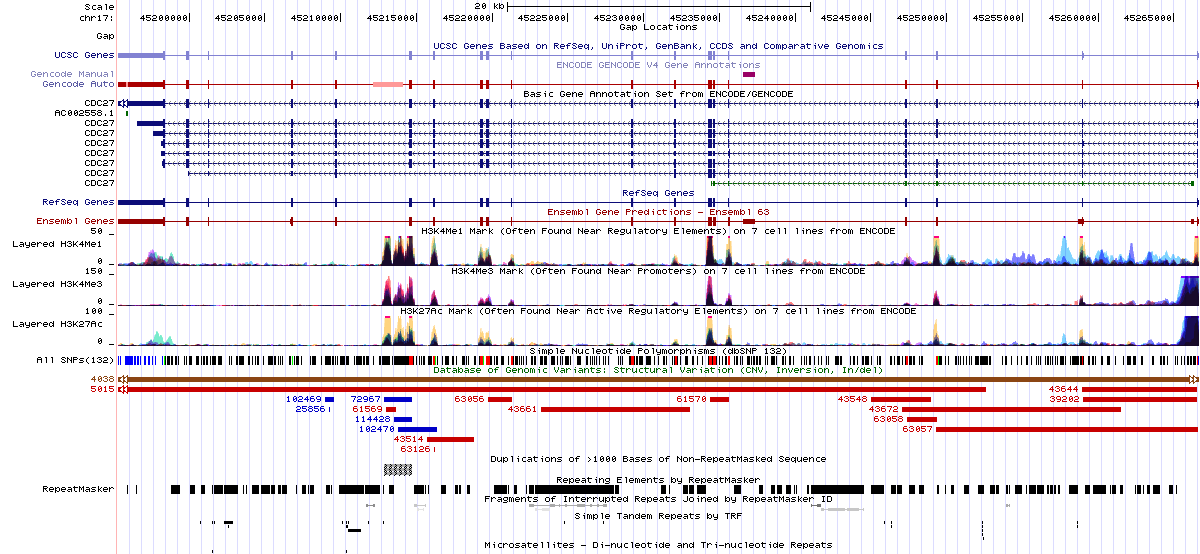 Histone marks
by ENCODE
6
Buy one get one free!
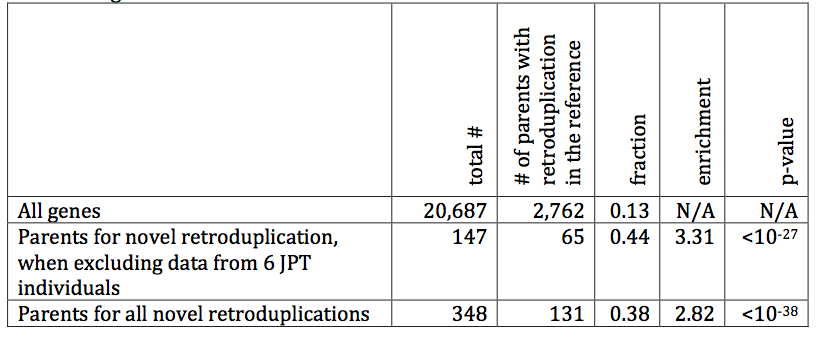 7
Abyzov et al., in press
Hypothesis
Retrotransposition is coupled to cell division
8
Periodic expression of CDC27 gene
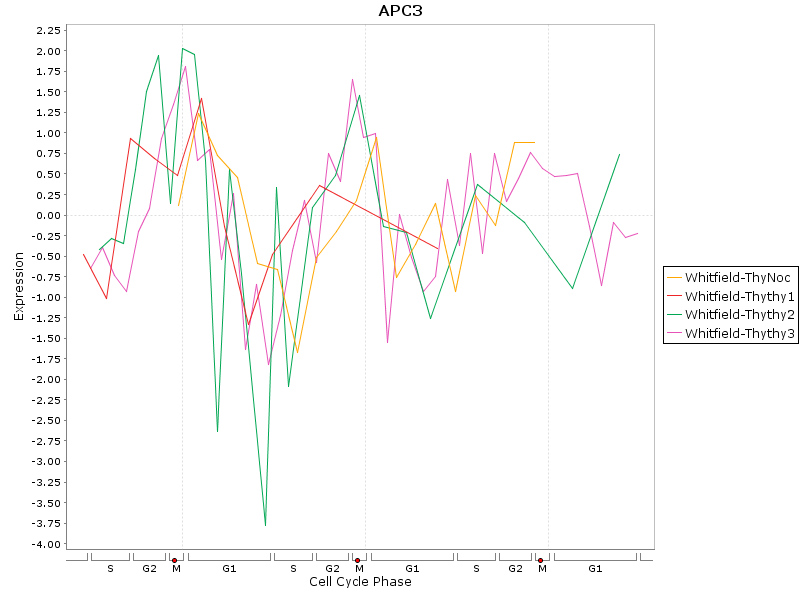 9
Hypothesis: retrotransposition is coupledto cell division (in germline)
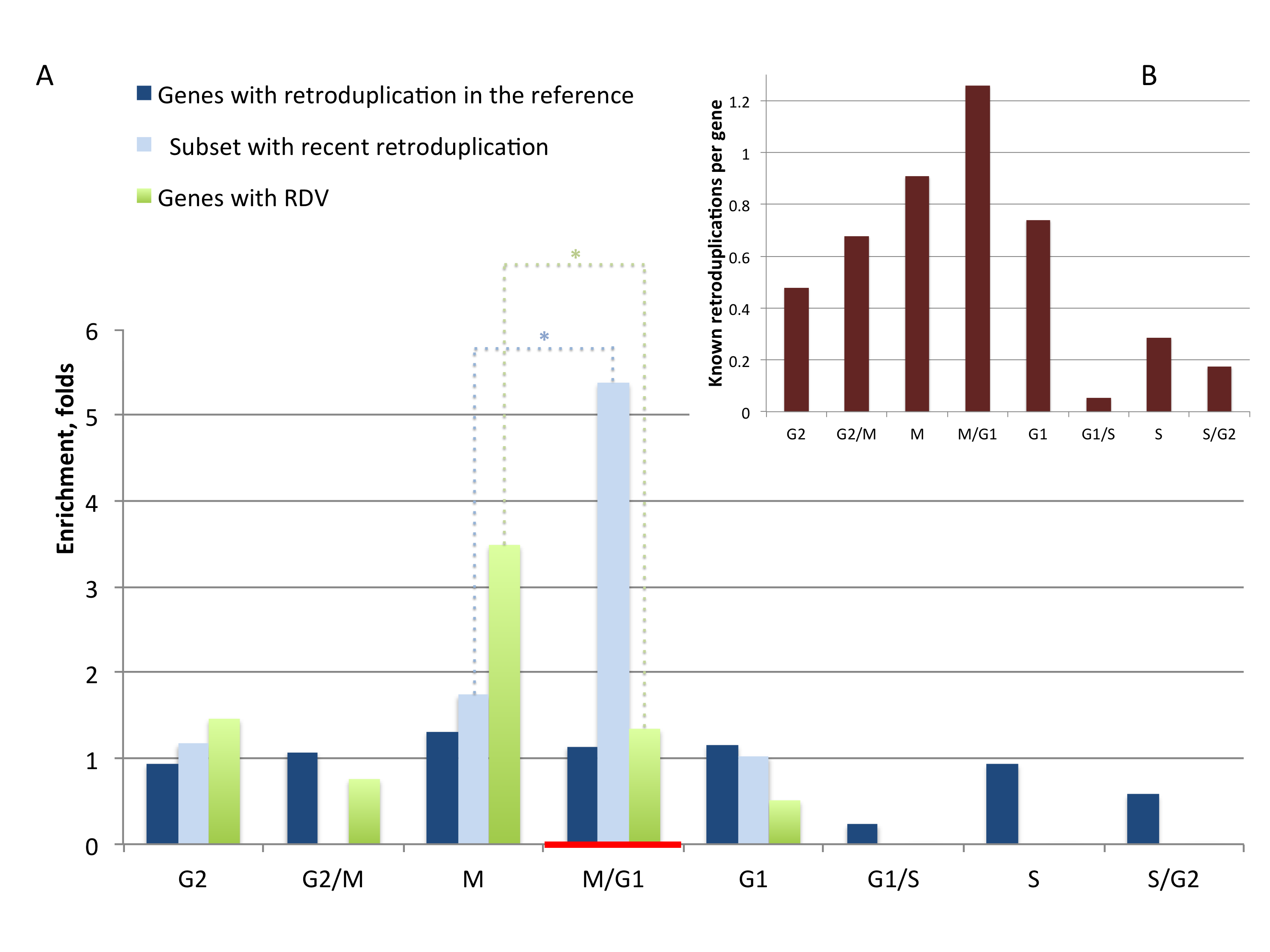 Abyzov et al., in press
Future direction
Can be applied to exome data
Multiple (dozen of thousand) exome data are available
Various analyses
Can perform population based studies like with other variants
Can study features and properties of retrotransposition (e.g., distribution across genome, insertion sites)
Functional relevance (e.g., expressed not expressed)
Technical tasks
Adopt existing pipeline for exome data
Develop genotyping procedure
Identification of insertion sites
…
Perform discovery on apes and monkey and compare to human
11
Retroduplication variation (RDV)
mRNA
Retroduplications
Gene
…
Reference
…
Person 1
…
Person 2
Known retroduplication
…
Person 3
. . .
…
Reference
…
Person 1
…
Person 2
Novel retroduplication
…
Person 3
. . .
mRNA
12
Abyzov et al., in press